Comedy Techniques, Social function, and The Great Chain of Being
Types of Comedy (often combined)
Slapstick: 
Slapstick humor is a boisterous form of comedy with chases, collisions and practical jokes where people just do silly things such as tripping, falling over or embarrassing themselves just to make people laugh. 
 Farce: 
A comedy characterized by broad satire and improbable situations is termed as farce. A farce is a comedy style, which aims to entertain the audience by means of unlikely, improbable and extravagant situations, disguise and mistaken identity, verbal humor of varying degrees of sophistication. It can include sexual innuendo and word play, or a fast-paced plot whose speed usually increases, culminating in an ending that often involves an elaborate chase scene. Farce is also characterized by physical humor and the use of deliberate absurdity or nonsense. 
Parody:
 A parody is a work created to mock, comment on, or poke fun at an original work, its subject, or author, by means of humorous or satiric imitation. This imitation may exaggerate or misrepresent somebody's style in a humorous way.
Techniques that could appear in many comedy genres
Dramatic Irony: Dramatic irony is the incongruity between what the audience knows and what the character(s) knows. Audience members know that Oedipus is Jocasta’s son, so they are tormented with the irony when he marries her, fulfilling the prophesy his parents worked so hard to escape. When we watch Twelfth Night, we know that Cesario is Viola, so when Olivia woos her, the audience is tormented and titillated. 
Satire: Satire is a branch of comedy, which makes use of witty language to convey insults or scorn. In satire, human or individual vices, follies, abuses, or shortcomings are held up to reprimand by means of ridicule, burlesque, derision, irony, or other methods. Although satire is usually meant to be funny, the purpose of satire is not primarily humor, but an attack on something or some subject the author strongly disapproves of.Gallows Humor: Gallows humor is a type of humor which arises from traumatic or life-threatening situations such as wartime events, mass murder, hostilities or in other situations where death is impending and unavoidable. This genre is similar to black comedy but, the only difference is that the comedy is created by the victim. 
There are others, but that’s a good start.
Places, Everyone!
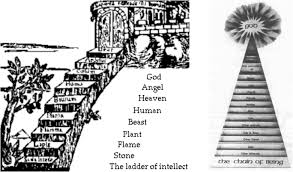 Elizabethans believed that God set out an order for everything in the universe. 
This was known as the Great Chain of Being.
 On Earth, God created a social order for everybody and chose where you belonged.
From God and Angels to trees and Rocks
The Great Chain of Being includes everything from God and the angels at the top, to humans, to animals, to plants, to rocks and minerals at the bottom. 
It moves from beings of pure spirit at the top of the Chain to things made entirely of matter at the bottom. 
Humans are in the middle, being mostly mortal, or made of matter, but with a soul made of spirit. 
You were a noble, or a farmer, or a beggar, (or a woman) because that was the place God had ordained for you. 
Thus, a person who challenged their place defied God and the natural order. 
This “science” was real handy for preventing challenges to the divine right of kings
[Speaker Notes: In other words, the king or queen was in charge because God put them there and they were only answerable to God (the Divine Right of Kings). This meant that disobeying the monarch was a sin, which was handy for keeping people in their place! It also led to the idea that if the wrong person was monarch everything would go wrong for a country, including whether the crops would be good, or if animals behaved as they should.]
Midsummer Night’s Dream
Because of this powerful belief, disruptions of the “natural” order of things would be very exciting and extra funny to Elizabethans. 
An important social function of Comedy is to allow a release of disruptive energy, to set free the repressed desires, resentments, longings and fears in the audience.
Where is this hierarchy overturned in the play and by whom?
Hermia? Titania & Bottom? The working men in costume? Puck? 
What fantasies are fulfilled, for whom?
 Are there consequences for the creatures/humans who cross the boundaries? Why/why not?